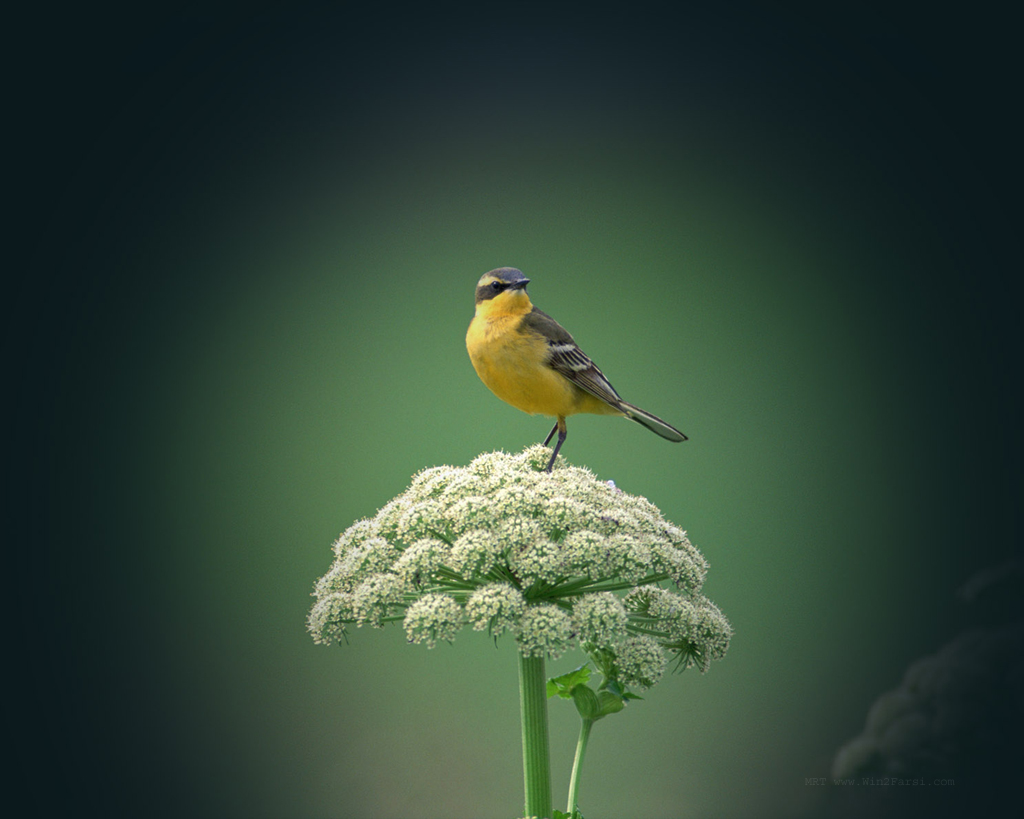 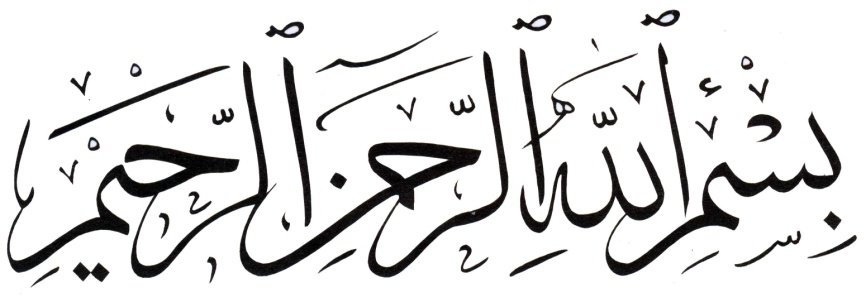 مروری برمنظومه فکری امام خامنه ای(مد ظله العالی)بهزاد کاظمی -1397
تعریف منظومه فکری
1- منظومه فکری، چهارچوب کامل و جامع تحلیلی ازمکتب فکری شخص و فرد مورد نظر است که بتواند همه پرسش های مربوط به موضوعات گوناگون را از منظر آن شخص جواب دهد.
 اين ساختار و چهارچوب تحليلي بايد به الگوسازی و راهبردسازی و برنامه عملیاتی ختم شود؛ يعنی معادلات کاربردی از آن بیرون بیاید. 
2- منظومه فکری پژوهشی راهبردی است در راستای تبیین دقیق
الف: نقشه اصول و شاخصهای اهداف فکری شخص و فرد مورد نظر با سه ويژگی جامعيت،وضوح و نظام مندی
ب: اصول و روشهای بستر سازی برای تحقق اهداف فکری شخص و فرد مورد نظر
غفلت از نعمت بی نظیر ولایتامام خامنه ای(مد ظله العالی) پیرو تمام عیار سیره اهل بیت(ع)  و میراث دار نسلی از متفکران اصیل شیعی است که  با وجود تمام برجستگی های فکری  و اذعان راهبرداندیشان رقیب، متاسفانه در بین عموم مردم و نخبگان خودی کمتر شناخته شده و حجاب مدیریت سیاسی بر رهبری راهبردی و تمدن ساز ایشان سایه افکنده است .
اطرافیان و نزدیکان رهبر حکیم انقلاب نیز در بازنمایی عمق تفکر ایشان ناکارآمد بوده اند. زیرا توجه لازم به جامعیت نظام معنایی  و وجوه عقلانی و تفکر نظام مند ایشان در کنار چهره قدسی و شخصیت معنوی رهبری جمهوری اسلامی صورت نگرفته است.
در حالی که ایشان متفکری است که عرصه اندیشه ورزی و نظریه پردازی را به عرصه عمل پیوند داده و تمام کنش ها و تصمیمات معظم له برآیند نظام معنایی اوست.
  امام خامنه ای(مد ظله العالی)  امتداد امام خمینی(ره) در اصول و فروع  و ابعاد  تفکر و عمل است که حجاب های معاصرت، دشمنی ، جهل و غفلت هر کدام به نوعی نظام واره فکری امام خامنه ای را در بر گرفته و مانع  شناخت درست و دقیق شخصیت ایشان شده است .
ارکان اندیشه های امام خامنه ای(مد ظله العالی) 
1- عقلانیت
نگاه عقلانی، با برنامه ، محاسبه ، هوشمندی و تدبر به مسائل
2- میانه روی 
دوری از افراط و تفریط 
3- ارزش مداری
اعتقاد و پایبندی با تمام وجود به ارزش‌های اسلامی و انسانی در همه حوزه‌ها
ویژگی‌های کلان منظومه فکری امام خامنه‌ای(مد ظله العالی)
1. اندیشه روشمند و اجتهادی در حوزه های سیاست ، فرهنگ ، اقتصاد و مدیریت داخلی و خارجی مبتنی بر توحید ناب اسلامی در بینش،منش و کنش 
 2. تفکر شبکه ای و نظام مند(پیوند و تکمیل اجزاء دیدگاه ها درحوزه های مختلف )
3. تفکر مسئله مدار بومی و کاربردی در حوزه های مختلف در عین شناخت ابعاد نظری 
4. بینش تمدنی در ابعاد مختلف زندگی اعم از فردی و اجتماعی در پیشبرد اهداف اسلامی (تمدن نوین اسلامی و زمینه سازی ظهور منجی بشریت)
 5.توجه و بهره گیری از تجارب تاریخی متراکم خودی یا غیر خودی در تفکر و عمل
ویژگی‌های کلان منظومه فکری امام خامنه‌ای(مد ظله العالی)
6. تاکید بر آزاد اندیشی و استقبال از نقد افکار و آرای خود 
7.جامعیت دیدگاه ها (در زمینه عقاید، معنویت ،اخلاق ، اقتصاد ،فرهنگ ، سیاست ، سبک زندگی ، علم ،تعلیم و تربیت،خانواده،مدیریت، امنیت ملی و جهان اسلام و...)
 8. ثبات فکر )براساس اصول فکری و رفتاری ایشان امکان پیش‌بینی نظر و عمل ایشان در حوزه‌های مختلف  فراهم می‌آید )
9. تداوم بخش و تکامل دهنده منظومه فکری امام خمینی(ره)
بخش های مختلف منظومه فکری امام خامنه ای(مد ظله العالی)  

جهان‌بینی و مسائل بینشی
نظام مَنِشی شامل اخلاقیات و معنویات؛ 
نظامات اجتماعی شامل مباحث فرهنگی، علمی، سیاسی، اقتصادی، امنیتی و ...؛ 
اهداف اجتماعی اسلام مشتمل بر آزادی، استقلال، عدالت، پیشرفت و تمدن و....
حضرت آیت ا... امام خامنه ای
تولد در29 فروردین  سال 1318 شمسیشاگردی در محضر حضرت امام خمینی(ره) ،آیت الله بروجردی(ره) ،آیت الله حائری یزدی (ره) و...همچنین بخشی از فلسفه نزد علامه طباطبائیورود به میدان مبارزه از سال 1341 شکنجه ،آزار ، تبعید و زندان در مجموع حدود  3 سالترور و مجروحیت در 6تیر 1360 هنگام سخنرانى در مسجد ابوذر تهران توسط منافقين و معالجه و درمان به مدت 42 روز  و قرار گرفتن در خيل جانبازانمسئولیت های مهمّ معظم له قبل از رهبری:نماینده شورای انقلاب اسلامی در وزارت دفاع .  معاون وزیر دفاع.سرپرست سپاه پاسداران انقلاب اسلامی از سوی حضرت امام (ره).عضویت در شورای عالی دفاع از سوی حضرت امام(ره) . امامت جمعه تهران به حکم حضرت امام (ره). دبیر کل حزب جمهوری اسلامی. رئیس جمهوری اسلامی ایران در دو مرحله.
تأیید مجلس خبرگان از مقام معظم رهبری عوامل مختلفی داشت : 1-حضرت امام (ره) بارها از ایشان به عنوان فرد شایسته رهبری نام بردند که برخی از یاران حضرت امام و فرزند ایشان آقای حاج سیّد احمد خمینی به این مطلب اذعان کردند. 2-بینش سیاسی منحصر به فرد ایشان 3-شخصیت علمی ایشان در ابعاد گوناگون 4-فضایل اخلاقی ایشان5-پیوند معنویت،سیاست و مبارزه6-نزدیکترین فرد از لحاظ شخصیتی به امام(ره) درابعاد گوناگون
شخصیت علمی (اجتهاد و فقاهت )حضرت امام (رحمة الله علیه)ایشان را مجتهدی مسلم و شایسته مقام رهبری نظام اسلامی می دانستند.آیت الله العظمی اراکی: انتخاب شایسته حضرتعالی به مقام رهبری جمهوری اسلامی ایران، مایه دلگرمی و امیدواری ملت قهرمان ایران است.آیت الله العظمی حاج شیخ فاضل لنکرانی:مقام شامخ علمی و اجتهاد و فقاهت معظم له جای هیچگونه تردیدی نیست ...تصریح امام عظیم الشأن(قدس سره الشریف) در موارد متعدد به صلاحیت و شایستگی رهبری ایشان دلیل عمده بر مقام اجتهاد معظم له می باشد. آیت الله حاج شیخ علی مشکینی:حضرت مستطاب آیت الله حاج سیّد علی خامنه ای ( مدظله العالی) واجد مقام فقاهت و اجتهاد و قدرت استنباط احکام شرعیه که تصدی مقام معظم رهبری بدان نیازمند است می باشند، چنانچه معظم له حائزسایرشرایط ولایت امت و رهبری جامعه مسلمین نیز به نحو اوفی می باشند.... 15 / 5 / 69
آیت الله حاج شیخ عبدالله جوادی آملی:اجتهاد و عدالت آیت الله جناب آقای حاج سیّد علی خامنه ای (دامت برکاته) مورد تأیید می باشد لازم است امت اسلامی (ایّدهم الله) در تقویت رهبری معظم له در بذل نفس و نفیس در هیچگونه نثار و ایثار دریغ نفرمایند.آیت الله مصباح یزدی:ایشان فقاهت را توأم با تقوا، تیز هوشی و فراست را توأم با بردباری و سعه صدر؛ مدیریت را همراه با تعبّد و پایبندی به اصول ومبادی اسلامی، فکر روشن وثاقب ودرخشان را با دوراندیشی و تشخیص مصالح دراز مدت امت اسلامی، حزم و واحتیاط را توأم با شجاعت وشهامت، بهره مندی از علوم مختلف اسلامی را با ذوق و گرایشهای هنری اصیل، اعتماد به نفس را همراه توکل بر خدای متعال، تلاش و جدیت و نظم و برنامه ریزی را توأم با توسّل به ولی عصر (عج) و ائمه اطهار و در یک کلمه همه ی شرایط و مزایای مدیریت را با روح عبادت و بندگی و اخلاص جمع می کند.حجت الاسلام و المسلمین حاج سیّد احمد خمینی (رحمة الله علیه: ( حضرت امام بارها از جنابعالی به عنوان مجتهدی مسلم و بهترین فرد برای رهبری نام برده اند. انتخاب شایسته و بسیار خدا پسندانه حضرتعالی باعث شادی تمام دوستداران اسلام و انقلاب اسلامی در جهان گردید . حضرتعالی از چهره های درخشان انقلاب اسلامی ایران بوده و همواره مورد تأیید و تکریم امام عزیزمان بوده اید.شخصیت شناسی و ویژگیهای رفتاری مقام معظم رهبری-  محمد جواد سواد کوهی
دیدگاه برخی ازشاگردان معظم لهحجت الاسلام پاینده : نقاط قوت یک درس عبارتند است از تسلط استاد به مباحث فقهی، اصولی، رجالی ، درایه، ادبیات، آیات قرآن و علم حدیث ؛ مقام معظم رهبری تسلط فوق العاده ای به مباحث رجالی دارند. خیلی مسلط با ذهنی کاملاً آماده، اسامی روات و سلسله روات در حافظه ایشان همیشه مهیا می باشد. ایشان هم ادیب هستند هم شاعر و هم نثر گفتن ایشان در حد اعلی می باشد. در ادبیات عرب نیز همین قوت را دارند با همین قوت هم حدیث را ترجمه می کنند. ایشان قرآن شناس و استاد قرائت و مفسّر هم می باشند. مقارن بودن تدریس ایشان با مباحث ادیان دیگر و دیدگاههای روز، به درس معظم له قوت می بخشد. 
حجت الاسلام دکتر احمدیتسلطی که مقام معظم رهبری به تاریخ ائمه (علیهم السلام) دارند بسیار دلنشین است. بنده سراغ ندارم کسی این اندازه در زمینه تاریخ ائمه (علیهم السلام) مخصوصاً ائمه ای مثل امام جواد، امام هادی، امام حسن عسگری(علیهم السلام) و بطور کلّی ائمه بعد از امام رضا(علیه السلام) که متأسفانه کمتر به تاریخشان پرداخته شده است کار کرده باشد. ایشان علی رغم اشتغالات فراوان به این مهم اهتمام دارند همچنین در بحثهایی که گاهی درباره ملا صدرا و بطور کلی در زمینه فلسفه اسلامی پیش می آید مقام عظیم الشأن ولایت به این علوم آگاهی وسیعی دارند .شخصیت شناسی و ویژگیهای رفتاری مقام معظم رهبری-  محمد جواد سواد کوهی
حضرت آیت ا... امام خامنه ای
آیت الله العظمی بهاءالدینی ره :
خورشید اینجا تابید و رفت!
روزی بعد از ملاقات آقا با آیت‌الله بهاءالدینی از ایشان می‌پرسند که آیا دیروز مقام معظم رهبری به اینجا آمده بود؟ ایشان در جواب می‌فرمایند: بله چند دقیقه خورشید اینجا تابید و رفت، او چون خورشید دارای خیر و برکات است.
یکی از روزها که حضرت آقا تشریف برده بودند به جمکران، حدود ساعت دو شب به حضرت آیت‌الله العظمی بهاءالدینی خبر می‌دهند که آقا صبح بعد از نماز می‌خواهند تشریف بیاورند منزل شما.
 تیم حفاظت ساعت چهار صبح برای آماده کردن شرایط به منزل ایشان می‌روند که متوجه می‌شوند آقای بهاءالدینی، پیرمرد نود ساله جلوی در خانه ایستاده‌اند. می‌فرمایند: برای دیدن رهبر بزرگ انقلاب، من از همان ساعتی که شما زنگ زدید آمده‌ام استقبال.
حضرت آیت اللّه بهاءالدینی ره : «با اخلاص بسیار و سوز فراوانی که حاج آقا روح اللّه [حضرت امام]، داشت برای بنده روشن بود که ائمّه علیهم السلام پشتیبان او خواهند بود... . از همان زمان رهبری را در آقای خامنه ای می دیدم، چرا که ایشان ذخیره الهی بعد از امام بوده است».
بعد از امام اگر بشود به کسی اعتماد کرد به این سید (آیة الله خامنه ای) است . . . ایشان از همه افراد به امام نزدیک تر است . . . کسی که ما به او امیدواریم آقای خامنه ای است . . . ، باید به او کمک کرد که تنها نباشد .گاهی که صحبت از قائم مقامی برخی افراد بعد از امام می شد، ایشان لبخندی ملیح زده و می فرمود: «ما این طور نمی بینیم، چون خدا نمی خواهد، هر چند بعضی تلاش می کنند . خیال می کنند می توانند برای شیعه از جانب خود رهبر و مرجع درست کنند .» آن گاه بیان می کردند : «در زمان سید ابوالحسن اصفهانی برای مرجعیت بعد از ایشان، تبلیغ زیادی برای میرزا محمد حسین اصفهانی (کمپانی) کردند، ولی از آن جا که خدا نمی خواست، میرزا محمد حسین اصفهانی پنج سال قبل از سید ابوالحسن اصفهانی رحلت کرد و سید ابوالحسن اصفهانی بر پیکرش نماز خواند .»در سال 1365 که برخی از دوستان و علاقه مندان ایشان بودند، صحبت از رهبری بعد از حضرت امام - قدس سره به میان آمد فرمودند:«البته هیچ کس حاج آقا روح الله نمی شود، ولی آقای خامنه ای از همه به امام نزدیک تر است . کسی که ما به او امیدواریم آقای خامنه ای است . شما از ما قبول نمی کنید و تعجب می کنید، ولی این دید ماست، نزد ما محرز است سید علی خامنه ای .» پایگاه حوزه - مجله گلبرگ شماره 52، مسافر آفاق(ارتحال عارف وارسته، آیت اللّه بهاءالدینی).پایگاه حوزه- مجله پاسدار اسلام شماره 186، امام خمینی (ره)، از چشم بصیرت.
خوابی که آیت‌الله بهجت درباره امام خامنه‌ای دیدند آیت‌الله صدیقی :• منبع موثقی از آیت‌الله بهجت نقل کردند که ایشان در خواب دیدند که حضرت امام زمان(عج) در مجلسی حضور داشتند،‌ علمای بزرگ اسلام هم در خدمت آقا امام زمان(عج) بودند،‌ آیت‌الله خامنه‌ای وارد شدند و امام زمان(عج) جلوی پای ایشان تمام‌قد بلند شدند و برای ایشان جایی برای نشستن باز کردند.• در خواب یا مکاشفه‌ای ایشان خطری را نسبت به انقلاب پیش‌بینی کرده بودند و به مقام معظم رهبری پیغام دادند که خطری را نسبت به انقلاب پیش‌بینی کرده‌اند و توصیه صدقه و دعاهای خاص را به ایشان کردند و فرمودند: آنچه از من ساخته بود نیز انجام دادم.خبرگزاری تسنیم-۲۶ ارديبهشت ۱۳۹۳  نقل از روزنامه وطن امروز - سال 89
آیت الله صدیقی در مراسم احیای شب قدر در هیأت رزمندگان غرب تهران: در ابتدای کار مقام معظم رهبری نزد آیت الله بهجت رفته بودند و گفته بودند امام ویژگی هایی داشتند و فاصله من با امام خیلی زیاد است. بار سنگینی که بردوش امام بوده حال بر دوش من گذاشته شده است من چه کنم؟مرحوم آیت الله بهجت(ره) پس از تأملی گفته بودند: شما با موازین آشنایید (اشاره به اجتهاد ایشان). اگر بر مبانی و موازینی که تشخیص می دهید به تشخیص شرعی خود عمل کنید "من" تضمین می کنم که اولیاء الهی تو را تنها نگذارند.آیت الله صدیقی سه شنبه ۲۸/۲/۸۹ در مراسم ایام شهادت جانسوز حضرت زهرا سلام الله علیها در بیت رهبری:"از آقای بهجت سوال کردم نظرتان راجع به مقام معظم رهبری چیست؟آقای بهجت فرمودند:"بهتر از ایشان نداریم.«
همچنین آقای بهجت به خود بنده عرضه داشتند که در دیداری که با امام زمان عجل الله تعالی فرجه الشریف داشتم از ایشان راجع به آقای خامنه ای سوال کردم وحضرت پاسخ دادند: " آقای خامنه ای از ماست.«
یکی از دوستان نزدیک :خدمت آیت‌الله العظمی آقای بهجت بودیم یه کسی انتقاد گونه‌ای را خواستند به رهبری خدمت آقای بهجت بازگو کنند. آقای بهجت به یک نگاه تندی به ایشان فرمودند: شما بهتر از ایشان سراغ دارید. من که بهتر از ایشان سراغ ندارم.
حجت الاسلام فقیهی اصفهانی از اساتید حوزه علمیه قم  : 
آیت الله بهجت ، به این راحتی هر کسی را راه نمی دادند برای ملاقات ، آن هم برای ملاقات های طولانی ولی آیت الله خامنه ای مرتب خدمت آیت الله بهجت می رسیدند و این ها یک رابطه صمیمی داشتند . 
یکی از زمان هایی که ملاقات این دو بزرگوار بوده است ، سحر بود دو ساعت مانده به اذان صبح . 
باز ایشان می گفتند چند سال پیش که آیت الله خامنه ای یک هفته ای تشریف آوردند قم ، جمعیت زیادی برای استقبال آمده بودند در خیابان ها .آیت الله بهجت هم آمدند جزء جمعیت استقبال کنندگان . یک شخصی به ایشان گفت که حاج آقا شما با این سن و سال آمدید وسط این جمعیت استقبال کنندگان ؟
آیت الله بهجت فرمودند : " اگر مردم می دانستند که استقبال این سید چقدر ثواب دارد هیچ کس در خانه نمی نشست " .

 منبع:
https://www.mashreghnews.irرهبر معظم انقلاب از نگاه بزرگان و علما- ۱۴ اردیبهشت ۱۳۹۲
در اوج خدمت در جايگاه رهبري، از عبادت و توسل غافل نمي‌شوندهرگز مسئوليت‌هاي بزرگ اجرايي، مانع عروج معنوي مقام معظم رهبري نيست. ايشان در اوج خدمت در جايگاه رهبري، از عبادت و توسل غافل نمي‌شوند. معظم له پيش از رهبري نيز در اين پهنه سير مي‌كردند.فعاليت‌هاي سياسي و اجتماعي، گاه مانعي بر سر راه مسائل معنوي و عبادي مي‌شوند؛ اما در زندگي حضرت آيت الله خامنه‌اي، سير در اين عرصه نمود خاصي دارد.ايشان سواي از برنامه‌هاي معنوي روزانه و عبادت‌هاي شبانه، گهگاهي پا به حريم قدس رضوي مي‌گذارند و يا نيمه شبي در جمكران به عشق امام زمان(عج) مي‌سوزند. ايشان هرگز از توسل به اولياي خدا و عبادت‌هايي كه باعث صفاي قلب و روحانيت آدمي مي‌شود،‌ غافل نيستند.معظم له نه تنها اين حضور در درگاه ربوبي و عبادت‌هاي عارفانه را مانعي بر سر راه انجام وظايف خطير رهبري نمي‌دانند، بلكه اين عبادت‌ها را عاملي براي موفقيت در عرصه خدمت مي‌شمرند كه ما آن را فيض الهي مي‌دانيم.چه شب‌هايي كه جمكران، ميزبان آقا بوده است و مردم نيز شاهد عبادت رهبر فرزانه خود بوده‌اند و چه ايامي كه مقام معظم رهبري در عشق امام علي بن موسي الرضا(ع) سوخته‌اند و مريدان در حسرت حال مرادشان، از خداوند بزرگ درخواست چنين حضوري كرده‌اند. 
 منبع: خبرگزاری رسا-یادداشت آیت الله مصباح درباره معنویت امام خامنه ای
حاج آقا توسلی :
در مدرسه حجتیه با ایشان هم حجره بودم. تهجد وشب زنده داری معظّم له درهمان ایام جوانی،یک عبـادت خاصی بود هر روز هنگام اذان صبح ،ایشان جلوی در مدرسه حجتیه، با صدای بلند اذان می گفتند ،هرگاه همراه ایشان به جمکران می رفتم معظم له را مردی استثنایی می دیدم. ایشان توجهات خاصی به امام زمان (عج الله تعالی فرجه الشریف) داشتند.))(شیرازی ، علی، پرتوی از خورشید، ص 71 )

حجت الاسلام و المسلمین موسوی کاشانی:حالات مقام معظم رهبری هنگام عبادت، فوق العاده است. معظمّ له در حال نماز، آن چنان خاشع است که اگر کسی پشت سر ایشان نماز بخواند، معنویتی در او ایجاد می شود که قابل وصف نیست. این حالت در ماه مبارک رمضان، فوق العاده می شود. معظّم له در طول سال، دعا و نیایش بسیاری به درگاه خداوند دارند و در ماه مبارک، بیشتر به راز و نیاز می پردازند.(همان ،70 )